Казахский НАЦИОНАЛЬНЫЙ МЕДИЦИНСКИЙ УНИВЕРСИТЕТ им. С.Д.Асфендиярова
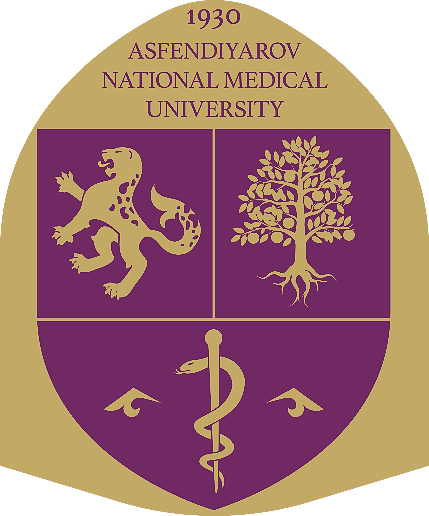 Подготовка педиатров в рамках непрерывного интегрированного образования 



Божбанбаева Н.С.
Умешева К.А.
Нормативные документы
Государственный общеобязательный стандарт высшего и непрерывного интегрированного образования в области здравоохранения   (в редакции приказа Министра здравоохранения РК от 21.02.2020 № ҚР ДСМ-12/2020 )
Кодекс Республики Казахстан от 7 июля 2020 года "О здоровье народа и системе здравоохранения" (подпункт 2 статьи 221) 
Закон Республики Казахстан от 27 июля 2007 года "Об образовании"  (статья 36, 56)
Кодекс Республики Казахстан от 7 июля 2020 года "О здоровье народа и системе здравоохранения"
Согласно РАЗДЕЛА 4. ОБРАЗОВАТЕЛЬНАЯ И НАУЧНАЯ ДЕЯТЕЛЬНОСТЬ В ОБЛАСТИ ЗДРАВООХРАНЕНИЯ
      Глава 25. ОБРАЗОВАТЕЛЬНАЯ ДЕЯТЕЛЬНОСТЬ В ОБЛАСТИ ЗДРАВООХРАНЕНИЯ

      Статья 21. Образовательная программа высшего образования
      Пункт 5. Подготовка врачей осуществляется по программам непрерывного интегрированного образования, включает бакалавриат, интернатуру и магистратуру

      Статья 221. Особенности образовательной деятельности в области здравоохранения
Непрерывная интегрированная подготовка вводится только для программ медицинского образования – Медицина, Педиатрия, Стоматология
Кодекс Республики Казахстан от 7 июля 2020 года "О здоровье народа и системе здравоохранения"
5. Послевузовское медицинское и фармацевтическое образование включает резидентуру, магистратуру и докторантуру.
      Лица, имеющие степень "магистр", имеют право поступить в докторантуру неклинического профиля.
      Лица, завершившие обучение в резидентуре, имеют право поступить в докторантуру клинического профиля.
      В организациях высшего и (или) послевузовского медицинского образования могут реализовываться программы непрерывного послевузовского медицинского образования, включающие в себя программы резидентуры и докторантуры клинического профиля.
Программа непрерывного интегрированного образования по специальности педиатрия
7В088 «Педиатрия»: 1 курс
Интегрированная непрерывная 6-летняя,

Академическая степень: Магистр медицины по образовательной программе «Педиатрия», квалификация «Врач»
Миссия образовательной программы
Формирование компетенций и личностных качеств конкурентоспособных, творчески и инновационно мыслящих, умеющих реализовать свои знания и навыки специалистов нового поколения
Цель образовательной программы
Подготовка специалистов, способных удовлетворять потребности общества в оказании педиатрической медицинской помощи при наиболее широко распространенных заболеваниях в их типичных проявлениях и неотложных ситуациях.
Требования к уровню подготовки обучающихся
Требования к уровню подготовки обучающихся по программам непрерывного интегрированного образования направления подготовки Здравоохранение определяются на основе Дублинских дескрипторов второго уровня высшего образования (магистратура).
Результаты обучения формируются как на уровне всей образовательной программы, так и на уровне отдельных модулей или учебной дисциплины.
Требования к компетенциям выпускника и конечным результатам обучения непрерывной интегрированной образовательной программы"Педиатрия»
Уровни освоения основных медицинских процедур и навыков
Структура Образовательной  программы
Государственный общеобязательный стандарт непрерывного интегрированного образования (проект)
Модель учебного плана ОП «Медицина», «Педиатрия» (360 ECTS, 6 лет), академическая степень «Магистр медицины, квалификация врач»
* Содержание ОП должно соответствовать стандартам Всемирной Федерации Медицинского Образования (ВФМО). Дисциплины следует реализовать в горизонтальной и вертикальной интеграции.
** Фундаментальные биомедицинские науки включают вопросы анатомии, биохимии, биофизики, клеточной биологии, генетики, иммунологии, микробиологии с бактериологией, вирусологией и паразитологией, молекулярной биологии, фармакологии, физиологии, общей патологии.
*** Основы научных исследований и биоэтика включают вопросы доказательной медицины, биоэтики, биостатистики, научного и критического мышления, профессионального иностранного языка
**** Поведенческие и социальные науки, медицинская этика и право включают вопросы глобального здоровья, эпидемиологии и гигиены, медицинской психологии, общественного здоровья, социальной медицины, медицинских информационных технологий, медицинской этики и права, менеджмента, психологии управления
***** Модули по системам органов должны включать вопросы этиопатогенеза, методов клинического исследования, основных симптомов и синдромов, основ фармакотерапии, визуальной диагностики
****** Клинические дисциплины должны включать вопросы основных клинических дисциплин: общей врачебной практики, акушерства и гинекологии, внутренних болезней, педиатрии, психиатрии, хирургии, на которые должно выделяться наибольшее количество кредитов; а также вопросы анестезиологии, дерматовенерологии, медицинской радиологии, неотложной медицины, гериатрии, лабораторной диагностики, медицинских технологий, неврологии, нейрохирургии, онкологии и радиотерапии, офтальмологии, ортопедической хирургии, оториноларингологии, паллиативной помощи, физиотерапии, реабилитационной медицины.
[Speaker Notes: На слайде развернутый учебный план в разрезе компонентов.
Модель учебных планов, утвержденная заседанием УМО соответствует требованиям ВФМО и рекомендована для внесения в ГОСО.]
7В____  «Медицина»
[Speaker Notes: Согласно стандартам ВФМО не менее 30% учебного времени должно отводиться контакту с пациентами, для этого запланированы практики и интернатура]
Магистратура
Объем кредитов профильной магистратуры в рамках непрерывного интегрированного образования по направлению подготовки Здравоохранение составляет 60 кредитов, реализуется в вертикальной интеграции и включает: 
БД не менее 7 кредитов, 
ПД не менее 28 кредитов, 
ИЭРМ – 13 кредитов, 
Итоговую аттестацию – 12 кредитов.
7В____  «Медицина»
[Speaker Notes: Уровень магистратуры в ПНИМО (программа непрерывного интегрированного медицинского образования) это основы, которые необходимы для обучения в резидентуре и докторантуре.]
Сильные стороны ОП
Академическая свобода (возможность создания новых модулей с учетом региональных особенностей практического здравоохранения и потребностей общества).
Интеграция по вертикали и по горизонтали.
Интеграция разных уровней обучения (бакалавриат, интернатура).
Модульный интегрированный подход в обучении.
Приближение к академической системе европейских стран. 
Программы дисциплин и модулей циклов БД и ПД имеют междисциплинарный и мультидисциплинарный характер, с использованием симуляционных технологий, обеспечивающие подготовку кадров на стыке ряда областей знаний на основе сочетания теоретического обучения с практической подготовкой и направлены на освоение и закрепление знаний полученных в процессе обучения, приобретение практических навыков и овладение профессиональными компетенциями.
Слабые стороны
Отсутствие профессионального стандарта.
Профессорско-преподавательский состав: не большой  опыт работы по интегрированной программе; стереотипность в подходах к преподаванию; большая педагогическая нагрузка. 
Отсутствие опыта менеджмента в условиях интегрированной модульной образовательной программы.
Возможности
Создание новых образовательных модулей, возможность обновления контента модулей, методов обучения и методов оценки.
Преимущественное использование инновационных методов обучения.
Необходимость постоянного совершенствования педагогического мастерства преподавателей.
Развитие творческого потенциала преподавателей, создание конкурентной среды.
Формирование на ранних этапах обучения целостного подхода в образовательном процессе и клинического мышления у студентов. 
Раннее введение в клинику и обучение студентов навыкам научного исследования.
Качественная подготовка студентов к обучению в резидентуре и сокращение «адаптационного периода» на уровне резидентуры.
Академическая мобильность студентов и преподавателей
Подготовка конкурентоспособных специалистов на внутреннем и внешнем рынке.
Траектории подготовки педиатров
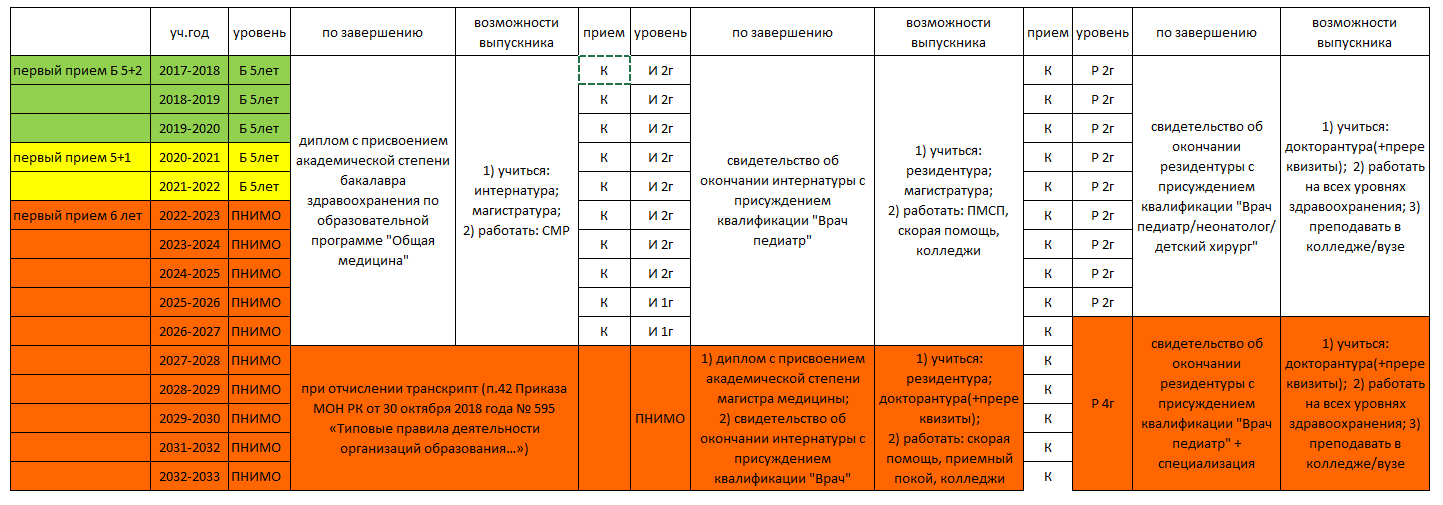 Б – бакалавриат
И - интернатура
ПНИМО - программа непрерывного интегрированного медицинского образования (6 лет)
Р - резидентура
К - конкурс
Обучающийся ПНИМО внутри уровней (Б/И/М) вступительных экзаменов на сдает (это единый уровень);
Выпускник ПНИМО может поступать в докторантуру и резидентуру с широким выбором специализаций.
[Speaker Notes: ПНИМО формирует основу для последующих уровней подготовки]
Заключение
- Программа непрерывного интегрированного медицинского образования (ПНИМО) по специальности 7М«Педиатрия» гармонизирована с европейской интегрированной подготовкой врачей.

- Вузам, реализующим ПНИМО необходимо объединиться и разработать Каталог компетенции, который будет основой для разработки образовательных программ  и критериев независимой оценки обучающихся (преклиника) и выпускников (клиника).

-   Условиями достижения цели и задач ПНИМО являются внедрение активных методов обучения и мотивация обучающихся к самообучению.
Благодарим за внимание